لقاء تعريفي بالطالبات المستجدات
أقامت كلية التربية بالزلفي  (المبنى الإضافي) لقاء تعريفي  بالطالبات المستجدات في  يوم الثلاثاء 21/4/1436هـ ، بمشاركة اللجان الاتية: وحدة التوجيه والإرشاد الاكاديمي , وحدة النشاط الطلابي , وحدة القبول والتسجيل
وقد قامت منسقة كل لجنة بتعريف  الطالبات بمهام اللجنة ودورها  وكيفية الاستفادة منها  كما قامت  اللجان بتوزيع منشورات  وكتيبات لكل طالبة توضح ما قيل في اللقاء .
بالإضافة  إلى توضيح كل ما يتعلق باللوائح والأنظمة في الجامعة  والالتزام بها.
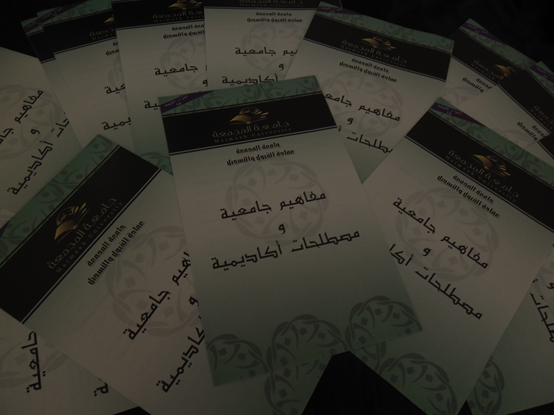